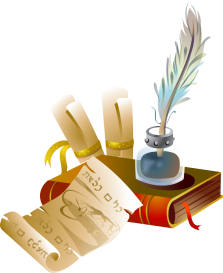 Муниципальное бюджетное дошкольное образовательное учреждение детский сад № 6
Познавательно-речевое развитие дошкольников(муниципальное методическое объединение ДОУ)
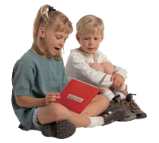 Панарина Наталья Александровна
Старший воспитатель
МБДОУ  детский  сад № 6
ЗАТО Озерный 2014
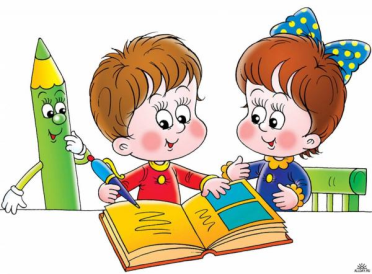 Прежде чем давать знания,надо научить думать,воспринимать, наблюдать.В. Сухомлинский
Развитие познавательно – речевой деятельности является одним из важнейших разделов дошкольной педагогики и направлено на умственное развитие ребенка. Чем лучше будет организована познавательно – речевая деятельность детей, тем выше гарантии успешности школьного обучения.
Познавательно – речевое развитие включает в себя несколько областей:
Познавательное развитие;
Речевое  развитие; 
Социально-коммуникативное развитие; 
Художественно -эстетическое развитие.
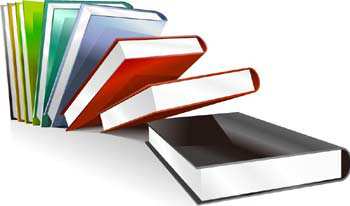 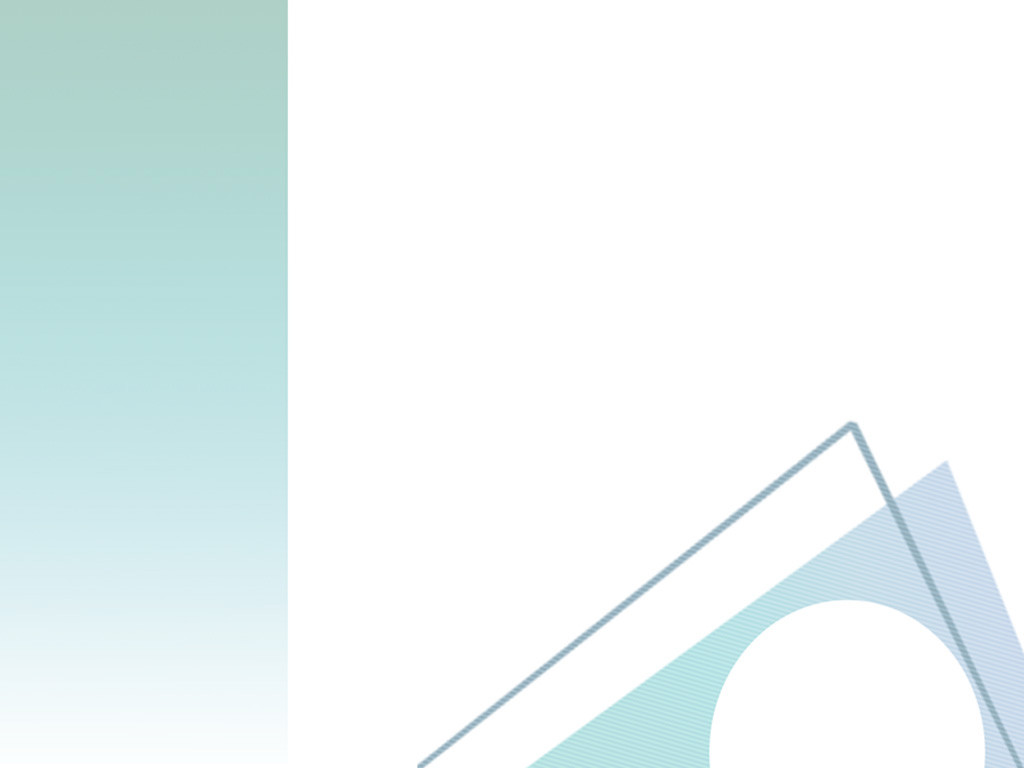 Цель:
 развивать у детей дошкольного возраста познавательно-речевые способности (восприятие, мышление, память, внимание, воображение), которые представляют собой разные формы ориентации ребенка в окружающем мире, в себе самом и регулируют его деятельность.
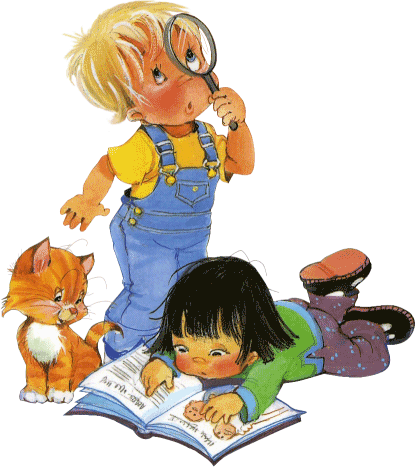 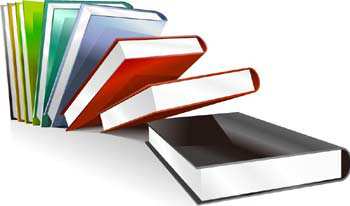 Задачи воспитания: 
Обогощать познавательную сферу детей 
информацией через занятия, наблюдения, экспериментальную деятельность, речь.
Обогощать эмоционально-чувственную 
сферу детей в процессе непосредственного
 общения с предметами, явлениями, людьми.
Помочь упорядочить сведения об окружающем мире, формировать представления его целостности.
Формировать бережное отношение к окружающему миру, закреплять положительные эмоции, умение их проявлять.
Создавать условия, способствующие выявлению и поддержанию интересов, проявления самостоятельности и познавательно-речевой деятельности.
Поддерживать условия для развития познавательно-речевых процессов дошкольников во всех видах деятельности.
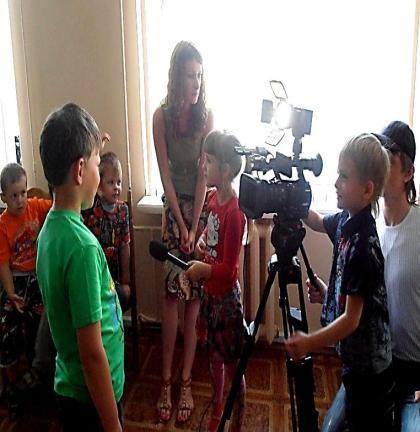 Вся работа строится на следующих принципах:
принцип интеграции позволяет  знакомить детей с разными областями знаний, тесно связанных между собой.
принцип деятельности и интерактивности  предоставляет ребенку возможность реализовывать разные виды детской деятельности, поддерживать детскую инициативу.
принцип научности подразумевает, что все сведения должны достоверно объяснять различные процессы, явления на доступном и в то же время научном уровне.
принцип природосообразности позволяет учитывать психофизиологические особенности детей каждого возраста, следовать объективным законам их развития и создавать условия для раскрытия личностного потенциала ребенка;
принцип партнерства связан тесно с реализацией прав ребенка, обеспечивает тесное сотрудничество взрослых и детей.
Приемы и технологии, используемые в ДОУ при формировании познавательно-речевой деятельности детей:
Наглядные -  наблюдения, рассматривание картин, демонстрация фильмов, презентаций, слайдов и т.д.
Практические – упражнения, игры, эксперименты и опты,      
                                                               моделирование, проектная  
                                                                   деятельность.
                                                            Словесные – рассказ, чтение,   
                                                             вопросы, беседы,
                                                                использование
                                                               художественного слова.
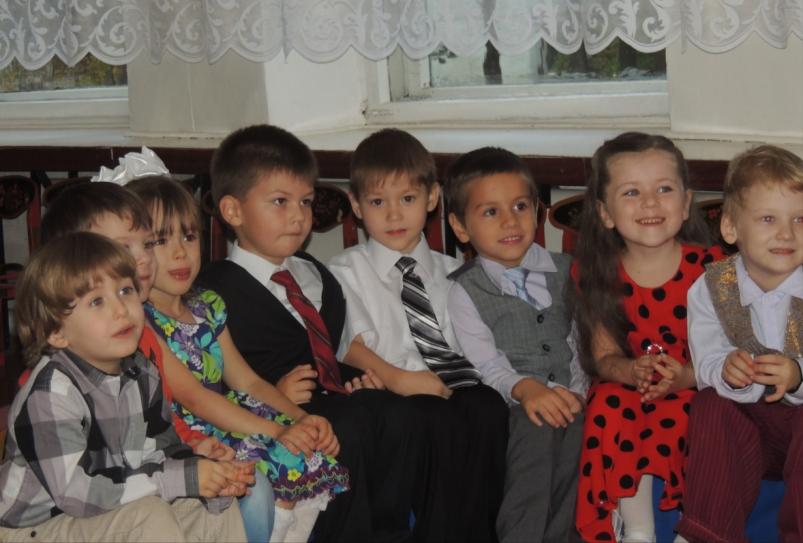 «Что я слышу — забываю. Что я вижу — я помню. Что я делаю — я понимаю».
 Конфуций.
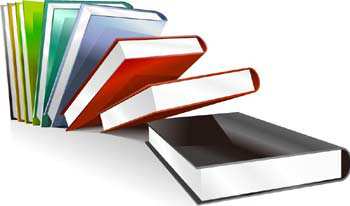 Доступные и интересные дошкольникам типы исследований:
Опыты (экспериментирование).
Коллекционирование (классификационная работа).
Путешествие по карте.
Путешествие по «Назад в прошлое".
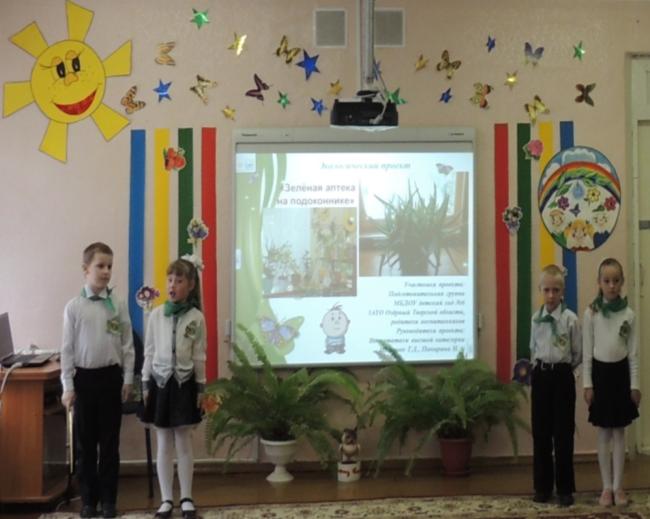 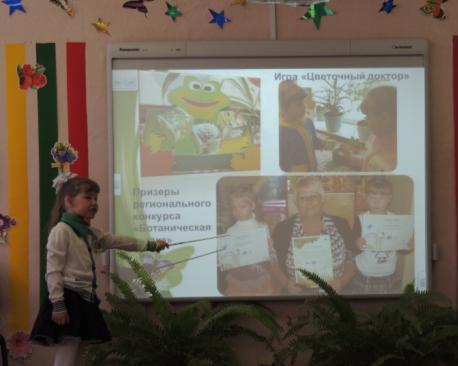 Исследовательская деятельность, как стержневая, может быть "обрамлена" другими видами деятельности. Возможны следующие сочетания:
Чтение небольшого художественного произведения, водящего в конкретную тему - затем собственно исследовательская деятельность.
Исследовательская деятельность - затем продуктивная деятельность, продолжающая тему.
Исследовательская деятельность - затем сюжетно-ролевая игра.
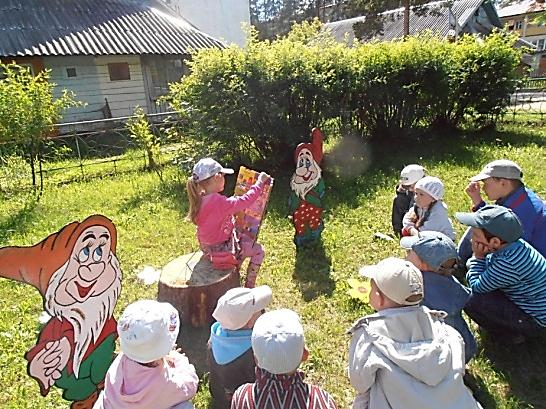 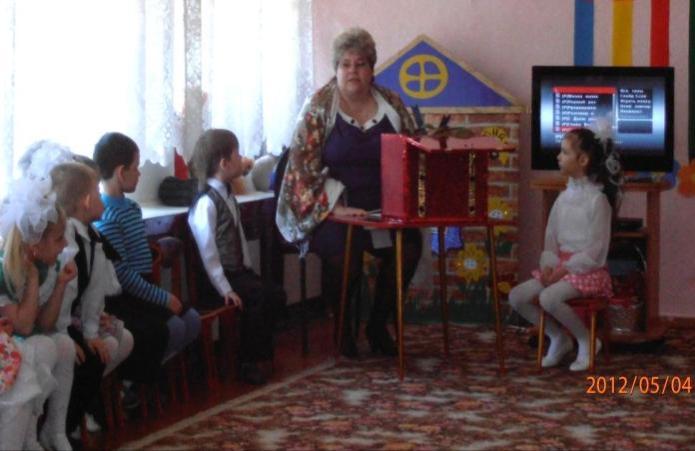 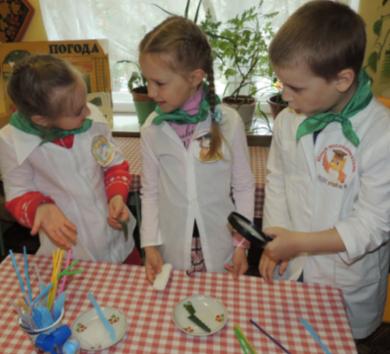 Критерием успешного продвижения ребёнка 
является комплекс показателей 
исследовательской деятельности к концу 
дошкольного возраста. Ребенок:
Проявляет интерес к предметам и явлениям, лежащим за
 пределами конкретной ситуации, задает вопросы: "зачем?", 
"почему?", "как?";
Обнаруживает стремление объяснить связь фактов, используя рассуждения ("потому что..");
Стремится к упорядочиванию, 
систематизации конкретных
 материалов, вещей (коллекции);
Проявляет интерес к символическим 
"языкам": пытается самостоятельно «
читать" схемы, карты, чертежи и делать 
что-то по ним (лепить, конструировать);
Самостоятельно составляет схемы, 
карты, пиктограммы;
Записывает истории, наблюдения 
(осваивает письмо как средство 
систематизации и коммуникации).
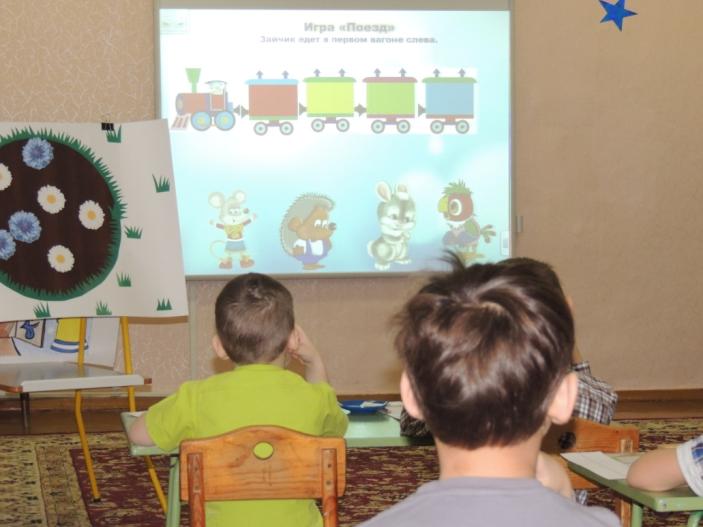 Речь часто определяется как озвученная мысль или форма существования ребенка. Потому, заботясь о богатстве, активности, связности речи, мы решаем проблему продуктивности 
мышления. По содержанию 
речи, ее грамотности мы 
судим об интеллектуальном 
уровне дошкольника, 
определяя его готовность 
к школе, т.е., перефразируя 
пословицу, можно сказать 
“Встречают по одежке, 
а провожают по уму, о 
котором судят по речи 
человека”.
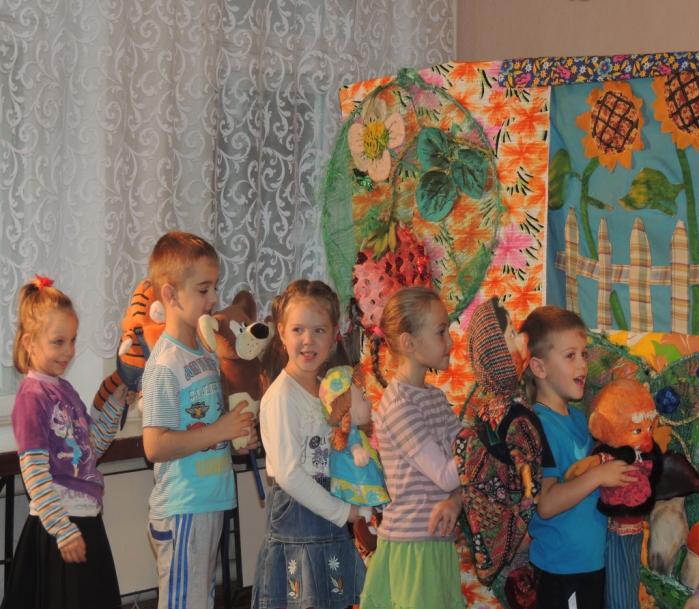 Спасибо за внимание!
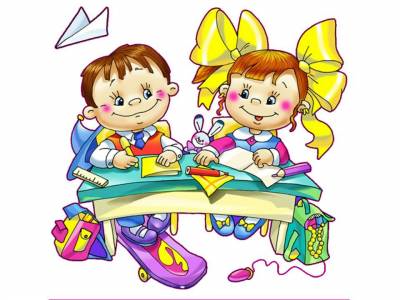